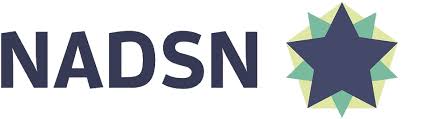 Disabled Women in Academia Network
A sub-group of the National Association of Disabled Staff Networks

Dr Meredith Wilkinson - Group Chair